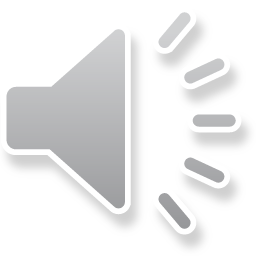 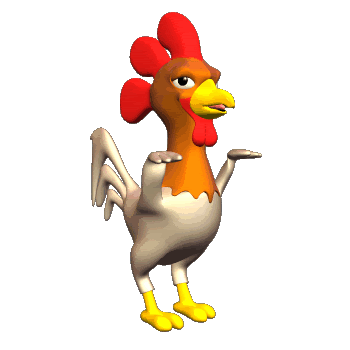 Gà con qua cầu
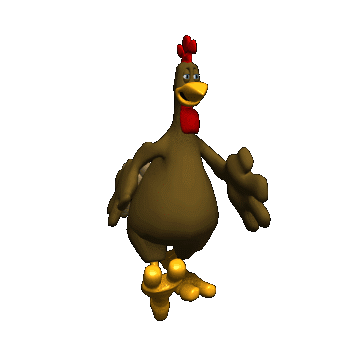 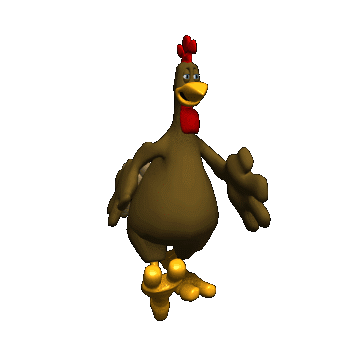 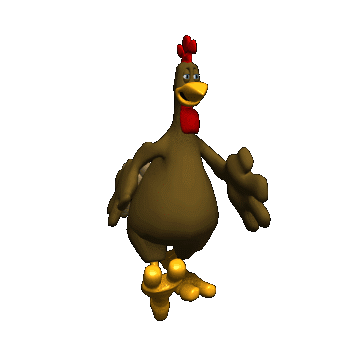 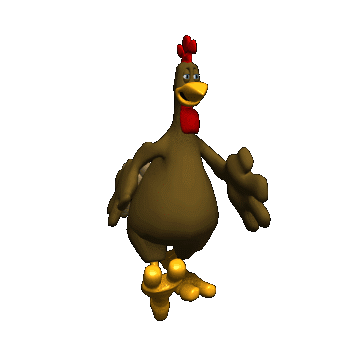 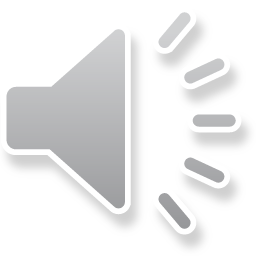 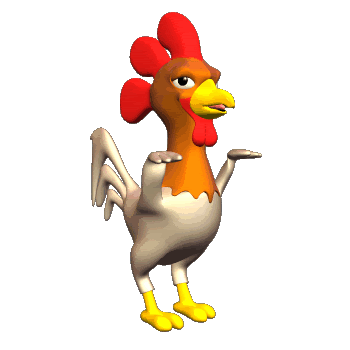 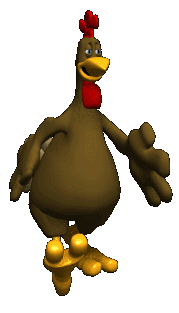 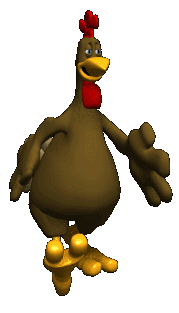 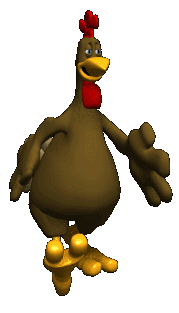 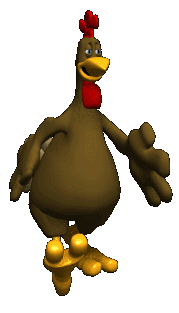 Đi
 Qua
Đi
 Qua
Đi
 Qua
Đi
 Qua
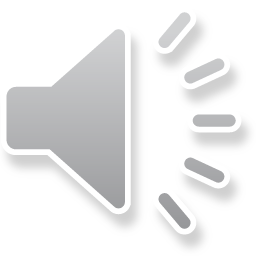 Câu Hỏi 1
Trên kệ có 9 quyển sách. Mai để lên kệ 2 quyển nữa. Hỏi trên kệ có bao nhiêu quyển?
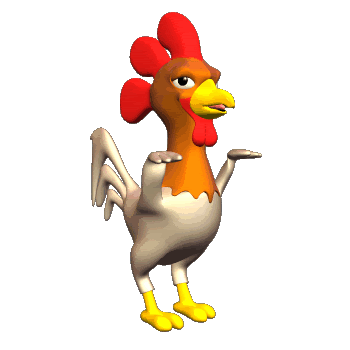 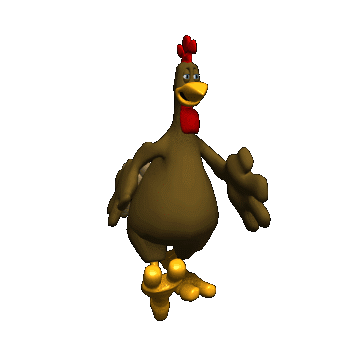 A.11
C.10
D.12
B.9
Quay
Lại
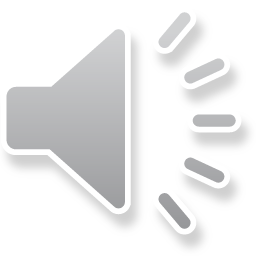 Câu Hỏi 2
9 + 5 = ?
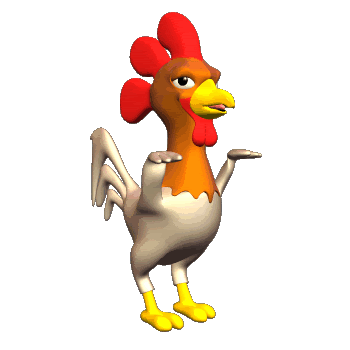 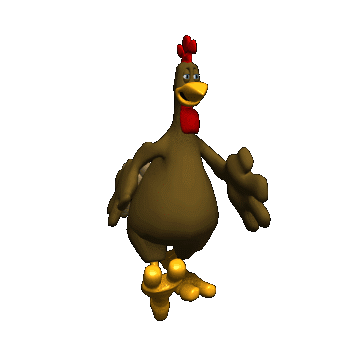 C.12
A.13
B.14
D.15
Quay
Lại
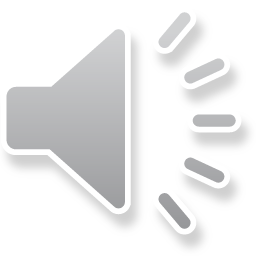 Câu Hỏi 3
Lọ hoa có 9 bông hoa, Việt cắm thêm 7 bông hoa. Hỏi lọ hoa có tất cả bao nhiêu bông hoa?
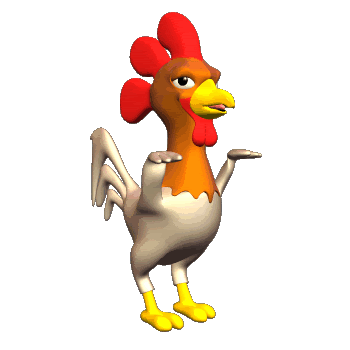 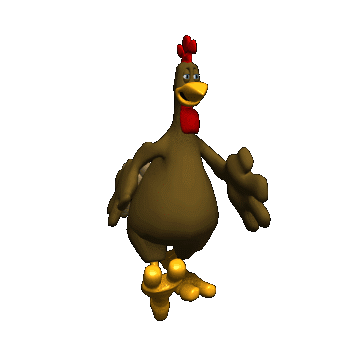 C.16
A.14
D.15
B.13
Quay
Lại
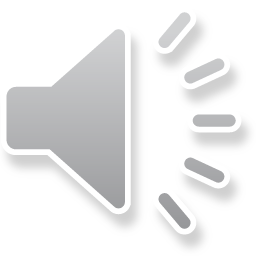 Câu Hỏi 4
Có 10 con chim đậu trên cành, sau đó 3 con bay đi. Hỏi trên cành còn lại bao nhiêu con chim?
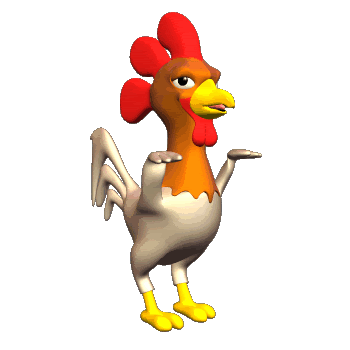 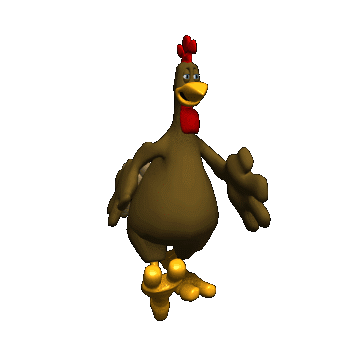 D.13
C.6
A.7
B.10
Quay
Lại
Thứ sáu ngày 8 tháng 10 năm 2021
Toán
Luyện tập chung (Tiết 1)
CHỦ ĐỀ 2
PHÉP CỘNG, PHÉP TRỪ TRONG PHẠM VI 20
BÀI 10: LUYỆN TẬP CHUNG
TIẾT 1
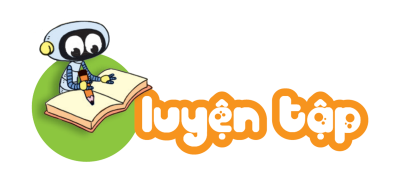 1
Số?
a)
13
12
15
11
13
12
b)
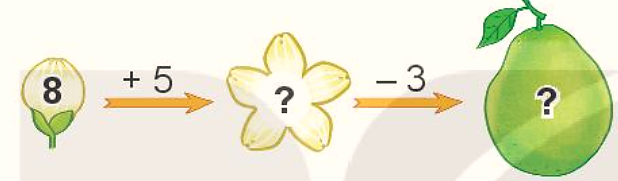 13
10
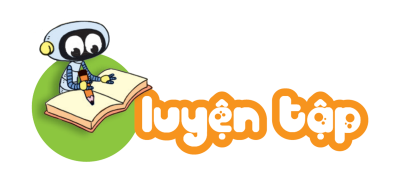 2
Hai quạt nào có chung ổ cắm điện?
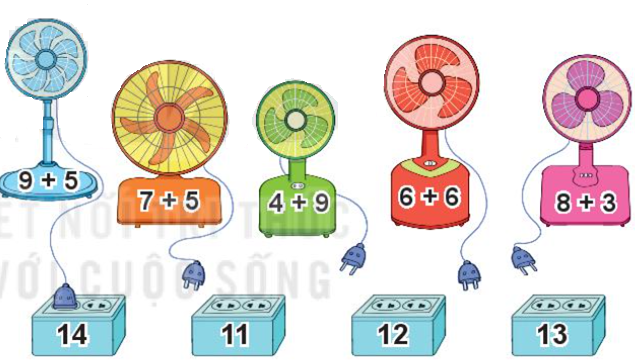 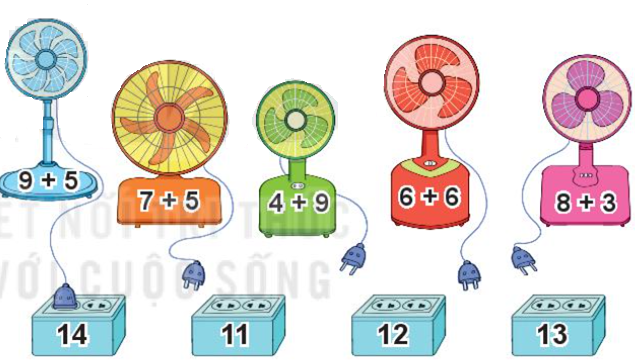 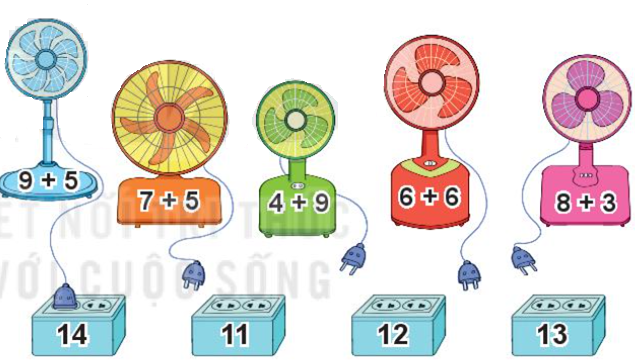 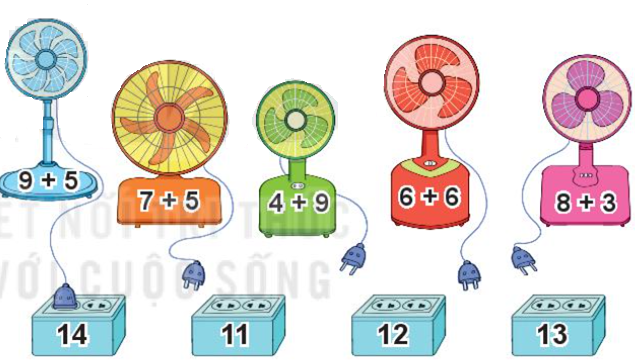 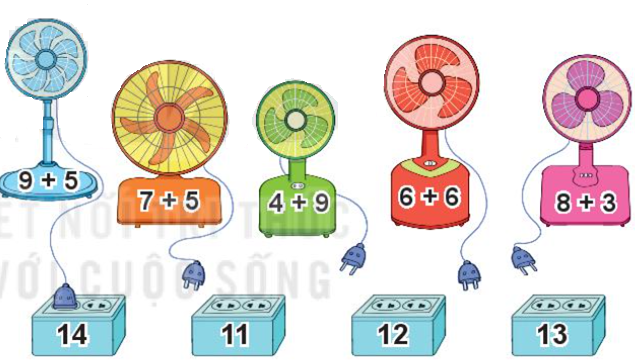 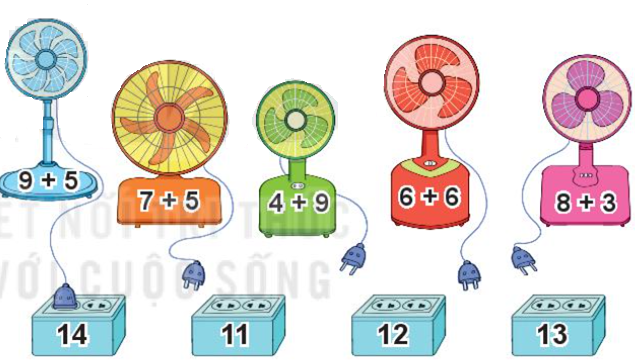 11
14
13
12
3
a) Toa tàu nào dưới đây ghi phép tính có kết quả lớn nhất?
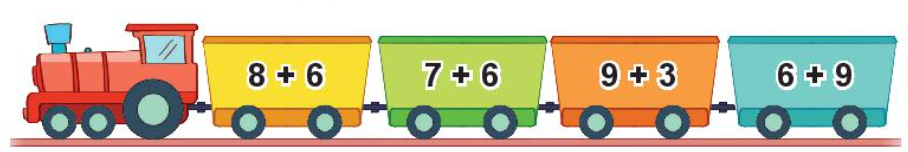 b) Toa tàu nào dưới đây ghi phép tính có kết quả bé hơn 15?
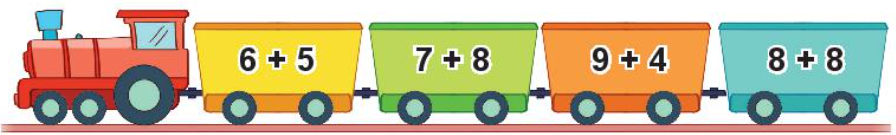 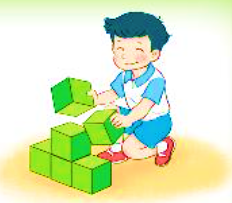 Một bạn đã xếp các khối lập phương nhỏ thành ba hình A, B, C (như hình vẽ).
4
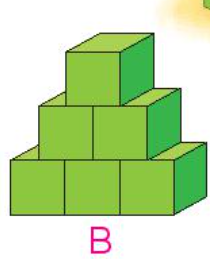 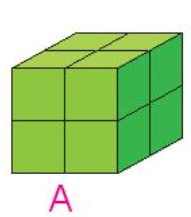 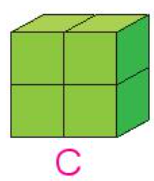 a) Hình nào có số khối lập phương nhỏ nhiều nhất?
 Hình A (8 khối lập phương nhỏ).
a) Hình A và B có tất cả bao nhiêu khối lập phương nhỏ?
 Có 14 khối lập phương nhỏ.
Thứ sáu ngày 8 tháng 10 năm 2021
Toán
Luyện tập chung (Tiết 1)
Bài 4:
a. Hình a có 8 khối lập phương nhỏ
b. Hình a và b có tất cả số khối lập phương nhỏ là:
8 + 6 = 14 (khối lập phương nhỏ)
Đáp số: 14 khối lập phương nhỏ
Củng cố bài học
Hương Thảo: tranthao121004@gmail.com